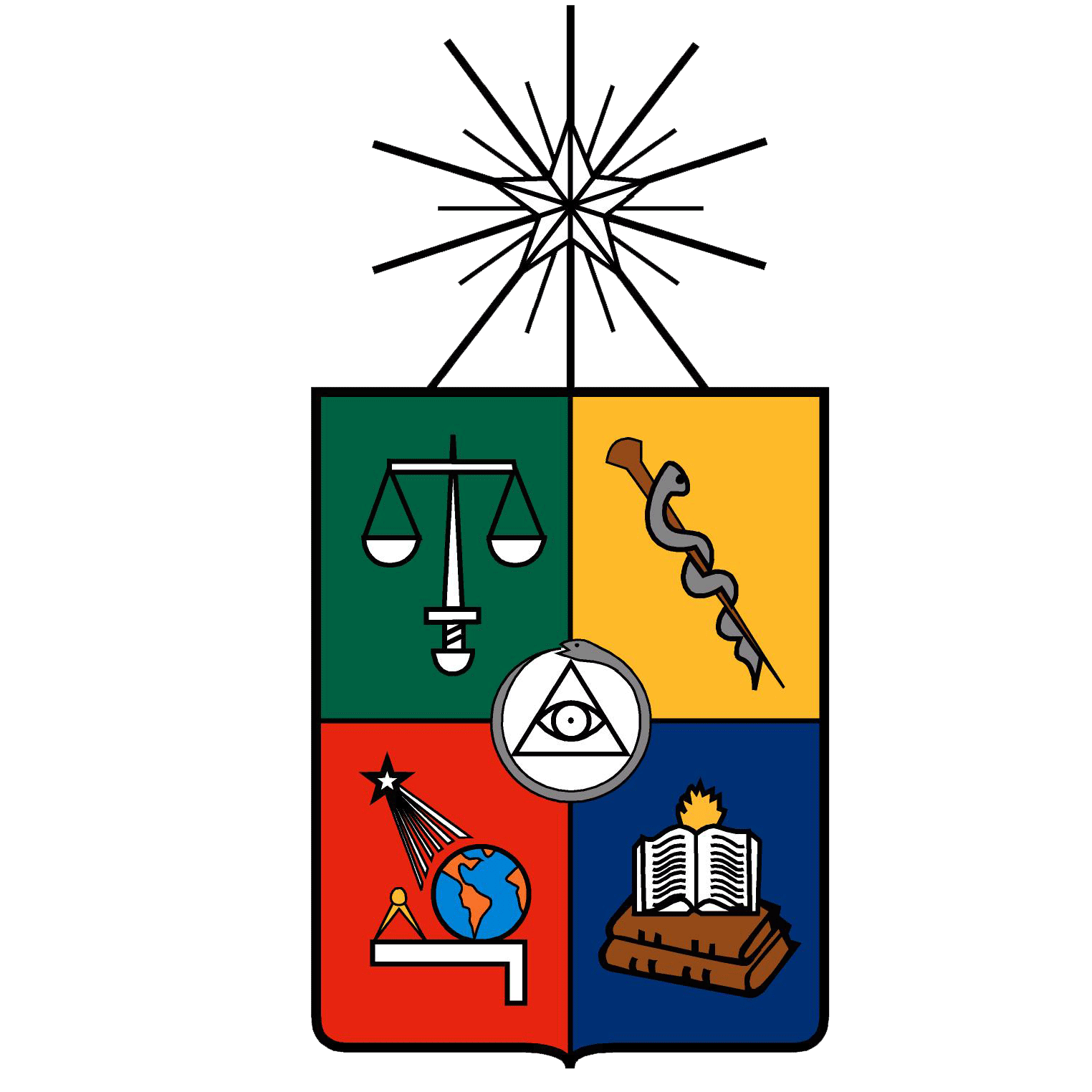 Departamento de Antropología
Estadística para Antropología Física
Sesión 2
Universo y muestra
Problema de investigación
Características de las variables
Práctico: Instalación y administración de bases de datos en R
Rodrigo Retamal Yermani
Población o universo
Totalidad de las observaciones individuales sobre las cuales se quiere realizar inferencias. ¿Son finitas o infinitas?
Muestra
Colección de observaciones seleccionada de una manera específica
Observación
Dato extraído desde una unidad muestral mínima (observación individual)  la unidad muestral mínima la define el investigador
P.e. esqueletos, cementerios, sitios, países, escuelas, etc.
Una observación NO es la unidad muestral mínima  esqueleto tiene diferentes rasgos potencialmente medibles
Definir el universo de las siguientes preguntas u objetivos
¿La atracción física, la confianza, la proximidad física, el reforzamiento de la autoestima y la similitud tienen una influencia significativa en el desarrollo del noviazgo entre jóvenes brasileros?
¿Las series televisivas CSI y “La ley y el orden” exhibieron el último año más escenas sexuales que las telenovelas chilenas?
Our goal was to document song phrases of the white-handed gibbon (Hylobates lar), an Asian ape that produces elaborate songs, often in well-coordinated male/female duets.
In this paper we analyze stable isotopes, dental and osteological information to evaluate if the individuals that inhabited the archaeological site Esquina de Huajra (Quebrada de Humahuaca, Jujuy) experienced a deprived life quality under Inca administration.
El objetivo general es analizar la vigencia de los rituales en el NOA y el modo en que éstos se materializan a través de las danzas, los movimientos y los gestos rituales, el uso de máscaras y disfraces en distintas comunidades andinas durante el tiempo de Carnaval y en la festividad de la Virgen de la Asunción en Casabindo
Problema de investigación
Definirá todos los pasos siguientes: objetivos, hipótesis, universo, muestra, tipo de análisis.

Plantearse el problema de investigación no es elegir un tema. El planteamiento debe ser específico en términos concretos y explícitos, de modo que sea susceptible de ser investigado mediante técnicas cuantitativas. Delimitar es la esencia de los planteamientos cuantitativos. Describir tendencias y patrones, evaluar variaciones, identificar diferencias, medir resultados y probar teorías.
Ejercicio: plantee una pregunta de investigación de índole estadística.
Planteamiento del problema de investigación
Hipótesis
Objetivo de la investigación
Definición del análisis
Definición de las variables
Recolección de los datos
Análisis
Resultados
Características de las variables
Variables continuas:  poseen valores de carácter infinitesimal. Entre dos valores siempre puede existir un valor intermedio. Toma valores a lo largo de un continuo. Números racionales e irracionales.

Variables discretas o categóricas: No acepta valores intermedios entre dos valores contiguos. Números enteros.

Discretas nominales: Los valores no representan un continuo discretizado, sino tipos. Marca de auto, religión, sexo, etc.

Discretas ordinales: variable continua (muchas veces latente) discretizada.
Clasifique las siguientes variables
Edad
Variable continua discretizada. Debido a que son muchas categorías, se puede utilizar como una variable continua.
Sexo biológico
Variable categórica binomial (nominal). Masculino o femenino
Variable categórica multinomial
Género
Ingreso per cápita
Variable continua
Escala Lickert
Variable ordinal (continua discretizada)
IMC
Variable continua
Color
Depende cómo uno lo trate. Discreto nominal (rojo, verde, azul, etc.). Ordinal (de rojo a ultravioleta, p.e.) o continuo espectro de onda.
Muchas variables son susceptibles de ser modificadas (de continuas a discretas)
Uso del paquete estadístico R
BENEFICIOS	1. ES GRATIS
		2. Es el más versátil de todos los paquetes estadísticos 		(se puede trabajar en muchas áreas sin limitaciones)
		3. Se adapta a las necesidades y complejidad de los 		análisis
		4. Los gráficos son una maravilla
		5. Existen 38.634.898 foros, páginas web, libros, etc. 		para ayudarte

LIMITACIONES	1. Es complicado en un principio. Requiere paciencia.
		2. Hay que estar bajando constantemente diferentes 		paquetes para realizar diferentes análisis
Administración de datos
There is an old rule of thumb that says 80% of your data analysis time is spent transforming, reshaping, merging, and otherwise managing your data.
Robert A. Muenchen, ‎Joseph M. Hilbe 2010. R for Stata Users. Springer.
# Instalando R

#Para saber dónde se guarda la info
getwd()

#Establecer dónde se guardarán los datos (Workspace o area de trabajo)
setwd("C:/Users/Rodrigo/Desktop/prueba")
# ojo con los slash

#Leer un archivo csv
mydata <- read.csv("Longit_infant_1.csv", sep=",", header=TRUE, fill = TRUE)

#Para conocer el nombre de sus variables
data.frame( names(mydata) )

#Conocer la estructura (naturaleza) de todas las variable dentro de un dataframe
str(mydata)

#Conocer la estructura (naturaleza) de una variable dentro de un dataframe
str(mydata$WAZ0)
str(mydata$gender)
Cuenta los casos
nrow(mydata)

#Entrega las estadísticas descriptivas básicas de todas las variables del dataframe
summary(mydata)

#Entrega las estadísticas descriptivas básicas de todas las variables menos gender del dataframe. El signo “!” indica negación
summary( mydata[ !names(mydata)=="gender" ] )

#Entrega las estadísticas descriptivas básicas de una variable
summary(mydata$id)
# pero realmente queremos obtener la media del ID?

#Lo mismo con el sexo, por ejemplo
mean(mydata$gender)

#Para las variables categóricas es mejor convertirlas en factores
mydata$gender <- factor(mydata$gender)
mydata$gender <- as.integer(mydata$gender)
mydata$gender <- as.numeric(mydata$gender)

#Qué otras variables del dataframe deberíamos convertir en factores?
#Cambiar las etiquetas de una variable categórica
mydata$gender <- factor(mydata$gender,levels = c(1,2),labels = c("Hombre", "Mujer"))

# Cambiar las etiquetas de las otras variables categóricas
town:		1=Alto Hospicio; 2=Coquimbo; 3=Lo Prado; 4=Quinta 			Normal; 5=Talcahuano; 6=Tirúa; 7=Puerto Montt; 			8=Punta Arenas; 9=Isla de Pascua

occup_m_s:	0=no remunerado; 1=manual no calificado; 2= manual 		calificado; 3=ATP

occup_p_s:	0=no remunerado; 1=manual no calificado; 2= manual 			calificado; 3=ATP
ethnic:		1=aymara-quechua; 2=mapuche; 3=rapanui; 				4=ninguno
age_moth_s:	1=12-20; 2=20-30; 3=30-40; 4=40+

weaning_s:	1=<3m; 2=3a6m; 3=>6m
milk_s:		1=<3m; 2=3a6m; 3=>6m
other_s:		1=<3m; 2=3a6m; 3=>6m
Para renombrar una variable
names (mydata) [2] = "WAZseis”

Transformando una variable mediante funciones
mydata$bmi30 <- log(mydata$bmi30)
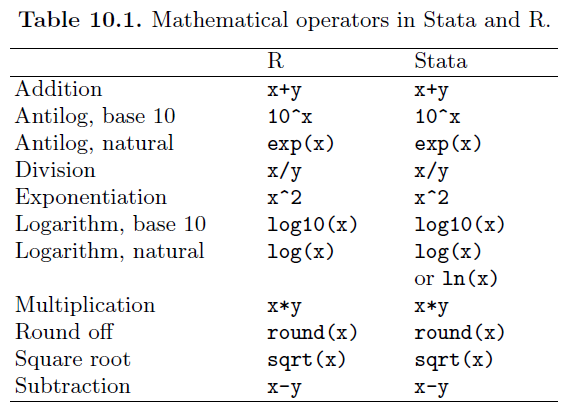 Generando una variable que sea función de otra
mydata <- transform(mydata, weight_double=(weight0*2))

Generando una variable que sea función de otras
mydata <- transform(mydata, weight_bmi=(weight0/bmi0))

mydata <- transform(mydata, mean_BMI=(bmi0+bmi6+bmi12+bmi18+bmi24+bmi30+bmi36)/7 )

Generando una variable que sea función condicional de otra
ifelse(logic, true, false) donde logic es la condición lógica a testear, true es el valor que debe devolver satisfaciendo la condición lógica y false el valor lógico cuando la condición es falsa.

mydata$occup_m_s <- factor(mydata$occup_m_s)

mydata$educadas <- ifelse( mydata$occup_m_s == 3, 1, 0 )

Genera una variable que muestre a los empleos manuales como 1 y los no manuales como 0
mydata$manuales <- ifelse( mydata$occup_m_s ==1 | mydata$occup_m_s==2, 1, 0 )
Genera una variable que muestre a los individuos con padres Y madres sin actividades remuneradas
mydata$occup_p_s <- factor(mydata$occup_p_s)
mydata$no_rem <- ifelse( mydata$occup_m_s ==1 & mydata$occup_p_s==2, 1, 0 )

Genera una variable que tenga el valor menor de una serie de variables
mydata$min <- apply(mydata[78:84], 1, min)
mydata$max <- apply(mydata[78:84], 1, max)

Borrar una variable
mydata$max <- NULL

Sólo quedarse con una variable
mydata <- mydata$min

Se queda con un set de variables
library(dplyr)
df2 <- subset(mydata, select = c(1,2,3))
df2 <- subset(mydata, select = c("WAZ0", "WAZ12","HAZ36"))
Borra los datos con la variable id sobre 100
mydata <- subset(mydata,!id>100)

Se queda con los datos que sean menores a 100 en la variable id
mydata <- subset(mydata,id<100)

Genera una variable aleatoria de 1000 casos dentro del dataframe mydata
mydata$x <- runif(1000)
nuevodf <- runif(1000) #genera una variable fuera del df

Guardar los avances
save(mydata, mymatrix, file="mydata.RData")

Se puede especificar qué NO guardar mediante el comando remove o rm
rm( x,y,workshop,gender,q1,q2,q3,q4,mylist )

Cargar el archivo (tiene que estar especificado previamente el Workspace)
load("mydata.RData“)
Crear una variable usando una distribución uniforme para mil casos
set.seed(1234) 
mydata$x1 <- runif(n=1000)
mydata$x2 <- runif(n=1000, min=60, max=100)  se puede elegir un número mínimo y máximo

mydata$x3 <- rnorm(n=1000)  genera una serie de 1000 datos que distribuye normal (0,1)
mydata$x4 <- rnorm(n=1000, mean=70, sd=5)  genera una serie de 1000 datos que distribuye normal (70,5)

Histograma para ver las distribuciones
hist(mydata$x4)
Concatenando bases de datos
Vamos a crear dos dataframes diferentes para el ejemplo, conservando el id
library(dplyr)
algunos <- subset(mydata, select = c("id","gender"))
otros <- subset(mydata, select = c("id","WAZ0","WAZ6"))
both <- merge(algunos, otros, by="id")
both<- both[order(both$id),] 
rownames(both) <- c()

Juntando dos bases de datos
Primero generamos dos bases de datos para hacer el ejercicio
primeros500 <- subset(mydata,id<501)
ultimos500 <- subset(mydata,id>500)
new <- rbind(primeros500, ultimos500)
new<- new[order(new$id),] 
rownames(new) <- c()
Crear categorías de Macroregion usando comando ifelse

table(fuendata$town)fuendata$town <- factor(fuendata$town)fuendata$comuna <- factor(fuendata$town,levels = c(1,2,3,4,5,6,7,8,9),labels = c("Alto Hospicio", "Coquimbo", "Lo Prado", "Quinta Normal", "Talcahuano", "Tirúa", "Puerto Montt", "Punta Arenas", "Isla de Pascua"))
fuendata$mregion <- ifelse(fuendata$town == 1 | fuendata$town == 2 | fuendata$town == 9, 1, ifelse (fuendata$town == 3 | fuendata$town == 4, 2, 3))
fuendata$mregion <- factor(fuendata$mregion,levels = c(1,2,3),labels = c("Norte", "Centro", "Sur"))
ESTADÍSTICAS DESCRIPTIVAS V. CUANTITATIVAS

Seleccionando las variables con el signo $
summary( data.frame( mydata$WAZ0, mydata$WAZ6) )

Si uno está constantemente usando un set de variables, se puede hacer lo siguiente
variables_analisis <- c(78,79,80,81,82,83,84)
summary( mydata[variables_analisis] )

install.packages("pastecs", dependencies=TRUE)
library(pastecs)
stat.desc(mydata$WAZ0)
Entrega nbr.val, nbr.null, nbr.na, min max, range, sum, median, mean, SE.mean, CI.mean, var, std.dev, coef.var

Asimetría y curtosis
install.packages("moments", dependencies=TRUE)
library(moments)
skewness(mydata$WAZ0)   
kurtosis(mydata$WAZ0)
Descriptivas por grupos
install.packages("psych", dependencies=TRUE)
library(psych)
describeBy(mydata$WAZ0, mydata$gender, mat = TRUE)

Tambien se pueden hacer mediante tablas
library(data.table)
aver <- setDT(mydata)[ , list(mean_gr = mean(WAZ0), sum_gr = sum(WAZ0)) , by = .(town)] 
aver <- setDT(mydata)[ , list(mean_gr = mean(WAZ0), sum_gr = sum(WAZ0)) , by = .(town)] 

Si solo queremos analizar p.e. las niñas, podemos generar una base de datos aparte
niñas <- mydata[ which(gender==2), ]
niñasAH <- mydata[ which(gender==2 & town==1), ]
Intervalos de confianza de la media
install.packages("Publish", dependencies=TRUE)
library(Publish)
ci.mean(Diabetes$weight)
ci.mean(WAZ0~gender,data=mydata)  por sexo
ci.mean(WAZ0~gender+town,data=mydata)  por sexo y comuna
ci1 <- ci.mean(WAZ0~gender+town,data=mydata)
plot(ci1)
Estadísticas descriptivas variables categóricas
install.packages("ggplot2", dependencies=TRUE)
library(ggplot2)
table(mydata$gender)  fomeque
table(mydata$town,mydata$gender)
table1 <- table(mydata$town,mydata$gender,mydata$year_birth)
ftable(table1)

Proporciones
table2 <- table(mydata$gender)
prop.table(table2)

table3 <- table(mydata$town,mydata$gender)
prop.table(table3)

ftable(round(prop.table(table1), 3))

Marginales
margin.table(table3, 1)  suma de masc y fem para cada town
margin.table(table3, 2)  suma de todas las comunas para cada sexo
prop.table(table3, margin = 1)
Gráficos variables categóricas

Gráficos de barra
barplot( c(40,60) )  no necesita de datos previos, solamente se le indican las frecuencias
barplot( table(mydata$gender), horiz=TRUE )

barplot( table(mydata$gender,mydata$town) )  barras de sexo anidadas según comuna

Barras de medias
myMeans <- tapply(WAZ0,list(town,gender), mean,na.rm=TRUE)
barplot(myMeans, beside=TRUE)

myMeans <- tapply(WAZ0,list(gender,town), mean,na.rm=TRUE)
barplot(myMeans, beside=TRUE)
Con titulo y cambio de colores para cada barra
barplot( table(mydata$gender,mydata$town), beside=TRUE, 
col=c("gray90","gray60"), main="Niños y niñas \nde cada comuna" )

Pueden agregar la leyenda después
legend( "topright",c("Niños","Niñas"),
fill=c("gray90","gray60") )

Gráfico de mosaico
mosaicplot( table(town,gender) )
mosaicplot( ~ year_birth+town+gender,data = mydata, color = TRUE)
mydata$town <- factor(mydata$town)

Gráfico de barra
ggplot(mydata, aes(x = town)) +
geom_bar() +
theme(axis.text.x = element_text(angle = 45, hjust = 1))

reorder_size <- function(x) {
factor(x, levels = names(sort(table(x), decreasing = TRUE)))}

ggplot(mydata, aes(x = reorder_size(town))) +
geom_bar() +
xlab("Comuna") +
theme(axis.text.x = element_text(angle = 45, hjust = 1))

Proporciones
ggplot(mydata, aes(x = reorder_size(town))) +
geom_bar(aes(y = (..count..)/sum(..count..))) +
xlab("Town") +
scale_y_continuous(labels = scales::percent, name = "Proportion") +
theme(axis.text.x = element_text(angle = 45, hjust = 1))
Proporcion de niños de cada comuna por sexo
ggplot(mydata, aes(x = reorder_size(town))) +
geom_bar(aes(y = (..count..)/sum(..count..))) +
xlab("Comuna") +
scale_y_continuous(labels = scales::percent, name = "Proportion") +
facet_grid(~ gender) +
theme(axis.text.x = element_text(angle = 45, hjust = 1))

Proporcion de niños de cada comuna por sexo y año de nacimiento
ggplot(mydata, aes(x = reorder_size(town))) +
geom_bar(aes(y = (..count..)/sum(..count..))) +
xlab("Comuna") +
scale_y_continuous(labels = scales::percent, name = "Proportion") +
facet_grid(year_birth ~ gender) +
theme(axis.text.x = element_text(angle = 45, hjust = 1))
Gráficos de torta
pie( table(gender), col=c("white","gray90","gray60","black" ), main= "Proporcion niños y niñas" )

Gráficos de puntos (dot charts)
dotchart( table(gender,town), main="Dotchart de niños por comunas", cex=1.5)
Gráfico para variables continuas
Histogramas
hist(WAZ0)
hist(WAZ0, breaks=30, probability=TRUE)  breaks: muestra más barras que un histograma clásico, probability: muestra la probabilidad en vez de conteo

Histograma solo para masculino con color gris
hist(WAZ0[ which(gender==1) ], col="gray60")

Suavizamiento de Kernel
d <- density(mydata$WAZ0, bw = "sj")
d
plot(d) 

s <- ksmooth(WAZ0, HAZ0, kernel = "normal")
plot(WAZ0, HAZ0, main = "kernel smoother")
lines(s, lwd = 2, col = 2)
Graficos de linea
install.packages("plotly", dependencies=TRUE)
library(plotly)



par(pch=22, col="red") # plotting symbol and color
par(mfrow=c(2,4)) # all plots on one page
opts = c("p","l","o","b","c","s","S","h")
for(i in 1:length(opts)){
  heading = paste("type=",opts[i])
  plot(WAZ0, WAZ6, type="n", main=heading)
  lines(WAZ0, WAZ6, type=opts[i])
}
Normal q-q plots
library("car")
qqPlot(mydata$WAZ0, labels=row.names(mydata), col="black" )

qqPlot tiene 3 argumentos: la variable a plotear, labels=row.names(myGenerated) permite identificar cualquier punto que desees y etiquetarlo de acuerdo a los valores solicitados. Se usa el mouse y se clickea cerca del punto. col="black" se ajusta el color. Rojo es por defecto.

myQQ <- qqnorm(WAZ0)
identify(myQQ)  permite identificar los puntos
Gráficos de dispersión (scatter plots)
plot(WAZ0,HAZ0)
identify(WAZ0,HAZ0)  permite identificar los casos

Compuesto de scatterplots
par( mfrow=c(2,2) ) # set up a 2x2 multiframe plot
plot(WAZ0,HAZ0, type="p", main="type=p" )
plot(WAZ0,HAZ0, type="l", main="type=l" )
plot(WAZ0,HAZ0, type="b", main="type=b" )
plot(WAZ0,HAZ0, type="h", main="type=h" )
par( mfrow=c(1,1) ) # set parameter back to 1 plot

Gráficos de dispersión con “jitter” (separa puntos superpuestos) NO SALIO BIEN
par( mfrow=c(1,2) ) # set up 1x2 multiframe plot
plot( q1,q4, main="Likert Scale Without Jitter")
plot( jitter(q1,3), jitter(q4,3), main="Likert Scale With Jitter")
par( mfrow=c(1,1) ) # reset to single plot
Gráficos de cajas y bigotes (boxplot)
boxplot(mydata$WAZ0)

install.packages("ggplot2", dependencies=TRUE)
library(ggplot2)
 
# A really basic boxplot.
ggplot(mydata, aes(x=as.factor(mydata$gender), y=WAZ0)) + 
    geom_boxplot(fill="slateblue", alpha=0.2) + 
    xlab("gender")
library(ggplot2)
mydata$gender <- factor(mydata$gender)

ggplot(mydata, aes(x=as.factor(mydata$gender), y=WAZ0)) + 
    geom_boxplot(fill="slateblue", alpha=0.2) + 
    xlab("gender")

ggplot(mydata, aes(x=as.factor(mydata$gender), y=height24)) + 
    geom_boxplot(fill="slateblue", alpha=0.2) + 
    xlab("gender")

install.packages("ggpubr", dependencies=TRUE)
library("ggpubr")
ggline(mydata, x = "gender", y = "height24", 
       add = c("mean_se", "jitter"), 
       order = c("ctrl", "1", "2"),
       ylab = "Height", xlab = "Sex")
t.test( height24 ~ gender, data=mydata )

res.aov <- aov(height24 ~ gender, data = mydata)
summary(res.aov)


res.aov <- aov(WHZ36 ~ milk_s, data = mydata)
summary(res.aov)

ggplot(mydata, aes(x=as.factor(mydata$milk_s), y=WHZ36)) + 
    geom_boxplot(fill="slateblue", alpha=0.2) + 
    xlab("Age of giving formula-based milk")

pairwise.t.test(mydata$WHZ36, mydata$milk_s, p.adj = "bonf")
Análisis estadísticos

Ttest
t.test( WAZ6 ~ gender, data=mydata )
CORRELACIONES

#Ejemplo correlaciones con 10 niños
mydata <- read.csv("corr.csv", sep=";", header=TRUE, fill = TRUE)

Correlacion de Pearson
cor(mydata$WAZ0, mydata$HAZ0, method = c("pearson"))

Correlación de Kendall
cor(mydata$WAZ0, mydata$HAZ0, method = c("kendall"))

Correlación de Spearman
cor(mydata$WAZ0, mydata$HAZ0, method = c("spearman"))

Correlación de Pearson con significación estadística
library(Hmisc)
rcorr(mydata$WAZ0, mydata$HAZ0, type="pearson")
Type puede ser pearson o spearman
Correlaciones parciales
install.packages("ppcor", dependencies=TRUE)
library("ppcor")
pcor.test(mydata$WAZ0, mydata$HAZ0,mydata$WHZ0)
pcor.test(mydata$WHZ0,mydata$WAZ0, mydata$HAZ0)
pcor.test(mydata$HAZ0,mydata$WHZ0,mydata$WAZ0)
Análisis de tablas de contingencia (2x2)

##G test para R
#https://rcompanion.org/rcompanion/b_06.html

Input =("
 Injection.area  No.severe  Severe      
 Thigh           4788       30
 Arm             8916       76
")

Matriz = as.matrix(read.table(textConnection(Input),
                   header=TRUE,
                   row.names=1))

Matriz
install.packages("moments", dependencies=TRUE)
library(DescTools)
   
GTest(Matriz,
      correct="none")
Transformando las bases de datos de long a wide y viceversa (NO SALIO)

install.packages("reshape", dependencies=TRUE)
attach(mydata)
mylong <- melt(mydata,ID=c("subject","workshop","gender") )